Hispanic Consumers: TV & Streaming’s Influence on Purchases
Scan or click to access more Hispanic audience insights
TV and streaming are key platforms for reaching early adopter Hispanics as they are more likely to inspire tech purchases
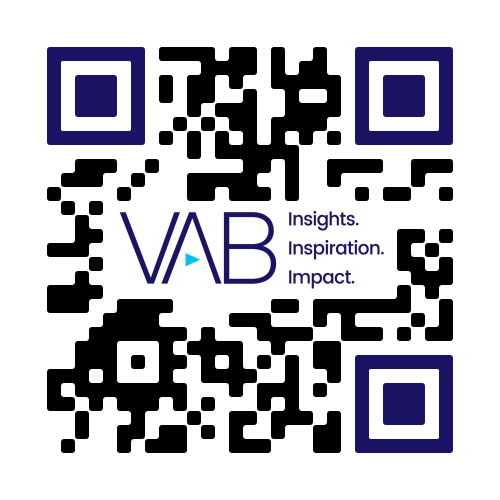 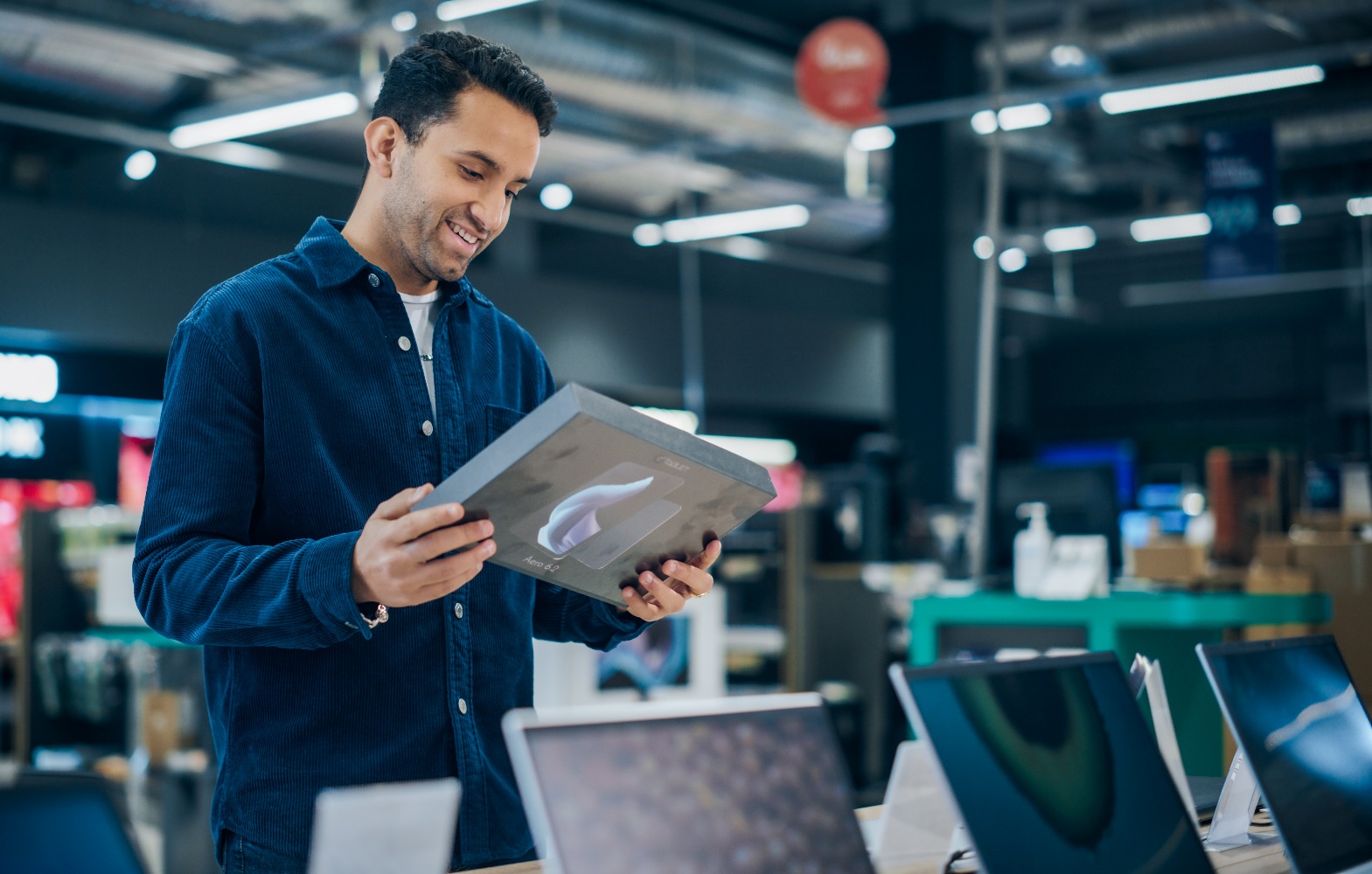 % of Hispanics who have purchased a tech product that has been shown / featured on the following platforms
TV / Streaming vs. Social Media*
% more likely
18%
+26%
14%
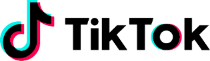 +51%
12%
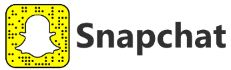 of Hispanics say they have
‘purchased a tech product that has been shown / featured’
in TV or streaming content
VS.
+30%
13%
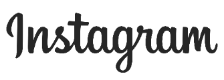 +12%
16%
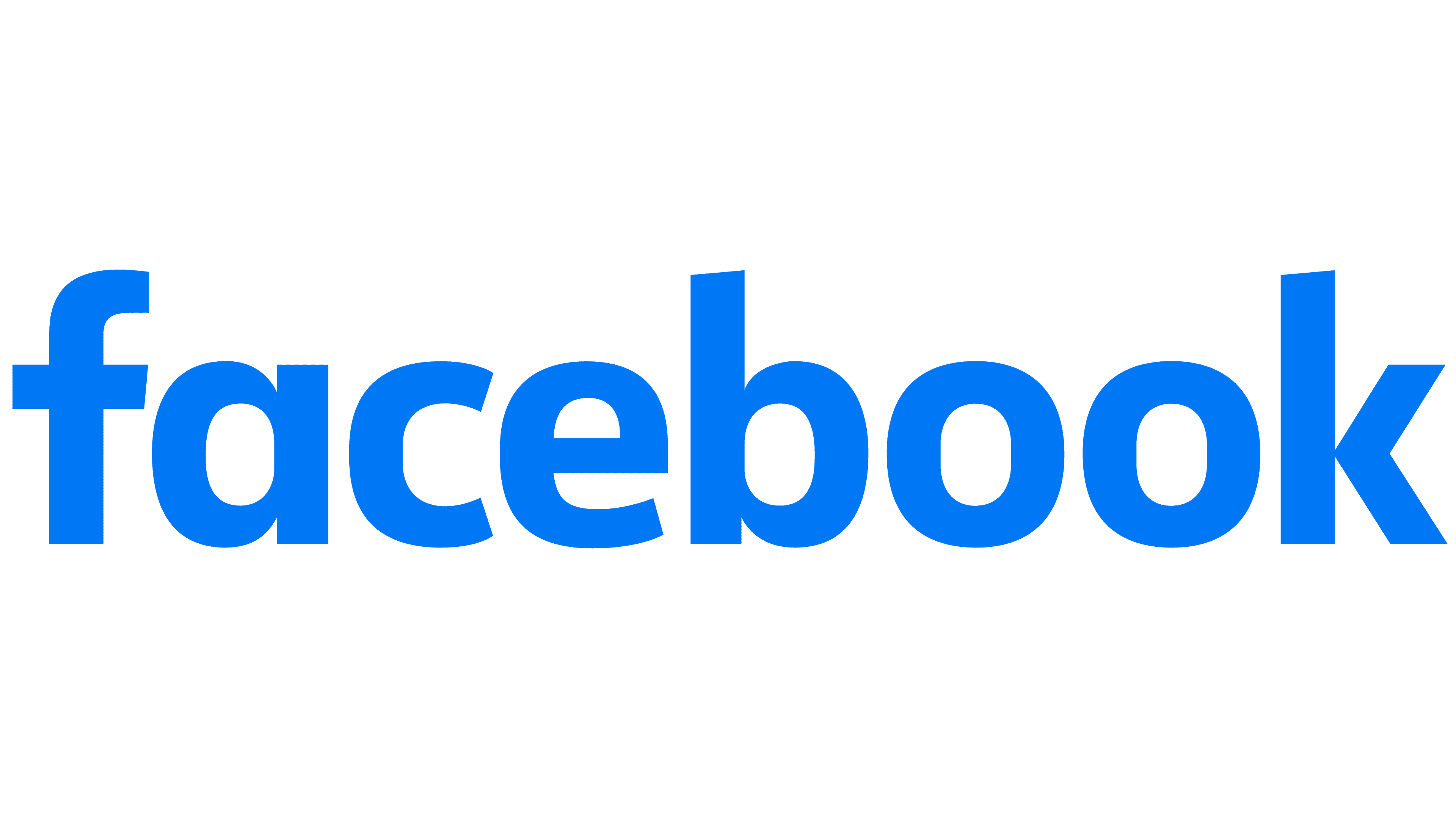 +10%
16%
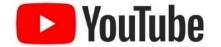 *How to read: Hispanics are 26% more likely to purchase a tech product that has been shown / featured in TV or streaming content vs. TikTok content
Click here to download the full report, ‘Reir, Llorar, Compartir, Comprar’ to learn more
Source: VAB custom research fielded by Hub Entertainment Research as part of the 2023 Video Redefined report. Data sourced from Hub’s survey of 1,900 consumers, ages 13-74. Hispanic respondents = 325 (unweighted). Data collected December 2023. Q3: Which of the following actions have you taken as a result of watching something on the following platforms?
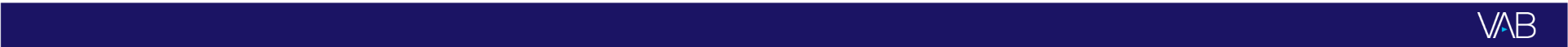 This information is exclusively provided to VAB members and qualified marketers.